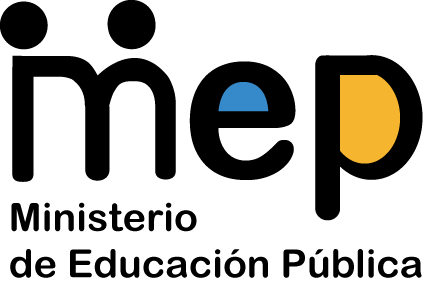 Departamento de Promoción del Recurso Humano
Informe de Gestión 2021
1
Dirección de Recursos Humanos
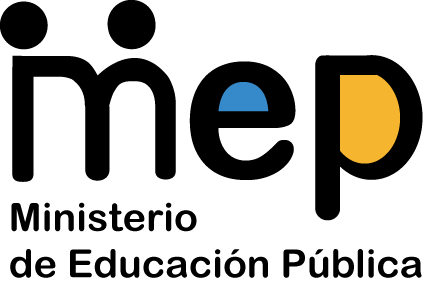 Unidad de Análisis Ocupacional
Informe de Gestión II Cuatrimestre 2021
2
Dirección de Recursos Humanos
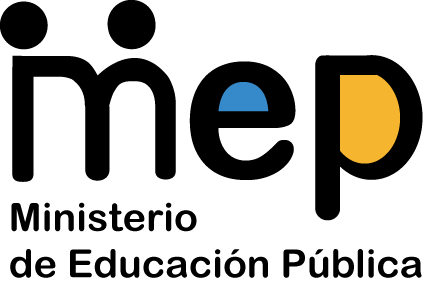 Labor sustantiva:
La Unidad de Análisis Ocupacional del Departamento de Promoción del Recurso Humano de la Dirección de Recursos Humanos, es la instancia que tiene como funciones principales, la planificación, supervisión, coordinación, análisis, ejecución y control, de tareas relacionadas con el clasificado de puestos de los servidores ubicados en el Título I y Título II del Estatuto de Servicio Civil, tales como la asignación y reasignación de puestos, cambios de especialidad temporal y permanente, creación de nuevas clases de puestos y perfiles,  estudio de rangos de aplicación a especialidades contempladas en el manual de especialidades, homologación de puestos, estudios correspondientes para la declaración de puestos de confianza, estudios integrales de puestos de acuerdo con las resoluciones emitidas por la Dirección General de Servicio Civil, estudios de ampliación de rangos y atinencias, traslados presupuestarios, con ello velando por la armonía de las estructuras organizacionales y ocupacionales del Ministerio de Educación Pública. 

De igual forma debe coordinar y administrar la coletilla 180, la cual da contenido económico a todos los estudios de clasificación de puestos y reajustes de salario del Ministerio de Educación Pública, llevando un estricto control del contenido aprobado por la Dirección General de Presupuesto Nacional del Ministerio de Hacienda, garantizando con ello que cada cambio en la clasificación de los puestos cuente con el contenido económico necesario.
3
Dirección de Recursos Humanos
Objetivos y resultados
1.  Objetivo: Elaboración de estudios de clasificación de puestos del Título I (Asignaciones, Reasignaciones, Recalificaciones, Cambios de especialidad y Reestructuración de Clases) de los puestos ubicados en Oficinas Centrales, Direcciones Regionales de Educación y algunos Centros Educativos.
Resultado:
4
Dirección de Recursos Humanos
Objetivos y resultados
Objetivo: Elaboración de estudios de clasificación de los puestos ubicados en los centros educativos del país y Atinencias Académicas.
Resultado:
5
Dirección de Recursos Humanos
Objetivos y resultados

3. Objetivo: Traslado los funcionarios del Fondo Nacional de Becas (FONABE) al Ministerio de Educación Pública u otras instituciones del Estado.
Resultado: De acuerdo a las acciones para el traslado de los funcionarios del Fondo Nacional de Becas (FONABE) al Ministerio de Educación Pública u otras instituciones del Estado,  a partir del 01 de agosto del 2019, se apersonó la mayoría de personal de FONABE a distintas instancias, respaldados mediante Convenio de Préstamo de Funcionario entre el Ministerio de Educación Pública (MEP).

Producto de la Ley N° 9903, publicada en la Gaceta Nº 240 del miércoles 30 de setiembre del 2020, se decreta: La reforma parcial de la Ley 9617, Fortalecimiento de las Transferencias Monetarias condicionadas del Programa Avancemos del 02 de octubre de 2018, y de la Ley 5662, de Desarrollo Social y Asignaciones Familiares del 23 de diciembre de 1974, y derogatoria de la Ley 7658, Creación del Fondo Nacional de Becas del 11 de febrero de 1997. 

Por lo que a partir del 01 de abril del 2021 se cargaron exitosamente los puestos del Fondo Nacional de Becas (FONABE) en la Relación de Puestos del Ministerio de Educación Pública para el ejercicio económico del año 2021, incluidos en un programa presupuestario nuevo (574). Sin embargo a partir del 01 de agosto del 2021, los mismo se ubicaron presupuestariamente conforme su ubicación real.
Fecha de impresión: 06/10/2021
Versión: R6 - 14/11/2014
6
Objetivos y resultados
4. Objetivo: Traslados por Ajuste Presupuestario.
Resultado: 

Anualmente se realiza una revisión de la Relación de Puestos de Oficinas Centrales y Direcciones Regionales de Educación, con el objetivo de actualizarla con la ubicación real de los funcionarios, de modo que en el año 2021 efectuaron aproximadamente 120 traslados por ajuste presupuestario.

Con ello se pretende mantener un equilibrio de sus estructuras ocupacionales, tomando en cuenta la gestión y funcionamiento de cada una de las instancias, así como también los diferentes procedimientos que deban garantizar los funcionarios a los usuarios, de modo que no afecten el ejercicio de la dependencia, llevando un estricto control de los puestos e informar a las instancias correspondientes cualquier anomalía sobre la incorrecta utilización de los mismos, a fin de someterlos  a estudio.

Es por esto que la Unidad de Análisis Ocupacional, estableció controles por medio de un módulo, donde se registran las solicitudes de manera que se cree un historial de los puestos y los movimientos.
7
Dirección de Recursos Humanos
Objetivos y resultados

5. Objetivo: Implementación de requisito adicional a las Clases de puestos del Subsistema de Educación Indígena Título I.
Resultado: En acato a la orden de la Contraloría General de la República, se comisionó a la Unidad de Análisis Ocupacional a realizar la implementación de Clases de puestos del Subsistema de Educación Indígena del Título I del Estatuto del Servicio Civil.

Se elaboró una nueva propuesta que consiste en incluir un requisito adicional a las clases de puesto del Título I utilizadas en las instituciones del Subsistema de Educación Indígena. Dicha propuesta fue aprobada por el Área de Organización del Trabajo y Compensaciones de la Dirección General de Servicio Civil por medio del Informe AOTC-UOT-INF-005-2021 del 23 de marzo del 2021, y emite la Resolución DG-017-2021 del 06 de abril del 2021, por medio de la cual incluye el requisito: “Para los puestos ubicados en territorios indígenas, es necesario cumplir con las condiciones especiales, dominio de la cultura e idioma originario del territorio respectivo, de así requerirlo el cargo”.

Actualmente la Unidad de Análisis Ocupacional se encuentra elaborando el Manual de Cargos de las Clases de Puesto del Título I utilizadas en las instituciones Indígenas, el cual es complemento al requisito adicional implementado.
8
Dirección de Recursos Humanos
Objetivos y resultados

6. Objetivo: Por medio de oficio circular DRH-5690-2018-DIR del 01 de junio del 2018, suscrito por la MBA. Yaxinia Díaz Mendoza, Directora de Recursos Humanos les instruyó a todos los Directores de Oficinas Centrales y Jefes de Departamento de Oficinas Centrales, a acatar lo dispuesto en el oficio Circular DVM-PICR-0006-03-2015 del 04 marzo de 2015, suscrito por el Dr. Miguel Ángel Gutiérrez Rodríguez, en calidad de Viceministro de Planificación Institucional y Coordinación Regional en ese momento, a fin de actualizar y poner a derecho cada una de las estructuras que conforman las oficinas centrales del Ministerio de Educación Pública, garantizando el ajuste de las mismas de forma que cada puesto asuma la responsabilidad que le corresponda de acuerdo a su clasificación, verificando que cada jefatura cuente con el personal a cargo y la supervisión que le ha sido asignada, con el propósito de que sean aprovechados y debidamente utilizados los fondos públicos en cuanto a los costos generados por la planilla institucional. Asimismo, es deber de la Unidad de Análisis Ocupacional del Departamento de Promoción del Recurso Humano, velar por el cumplimiento de lo establecido en el Articulo 109 del Reglamento del Estatuto de Servicio Civil que indica: “Las oficinas de recursos humanos de los ministerios e instituciones cubiertas por el Régimen de Servicio Civil deben estar atentas a los cambios a que se ven sometidos los puestos y proceder a su actualización siguiendo la normativa establecida por la Dirección General”.
Por lo que la Unidad de Análisis Ocupacional se encargó de detectar diversas inconsistencias en la estructura ocupacional de las dependencias del MEP, por lo que procedió a notificarlo a fin de que se tomen las medidas pertinentes de acuerdo al principio de legalidad que debe imperar en todas las actuaciones de la Administración Pública.
Resultado: Después de la notificación de puestos con inconsistencias a las diferentes dependencias, se han tomado medidas y corregido el estado de estas, en el 2021 está por culminar el estudio de tres puestos a los cuales se efectuó la reasignación descendente; asimismo, varias dependencias se encuentran gestionando la actualización y formalización de su estructura para ser debidamente avalada por MIDEPLAN, a las cuales se les ha dado el debido seguimiento.
9
Objetivos y resultados
7. Objetivo: Modificación de Especialidades.

La Unidad de Análisis Ocupacional remitió al Área de Carrera Docente de la Dirección General de Servicio Civil, informe DRH-DPRH-UAO-046-2021 del 17 de setiembre del 2021 para la creación de las especialidades: Ejecutivo Comercial y del Servicio al Cliente, Producción Agrícola y Pecuaria, Mercadeo, Operaciones en Empresas de Alojamiento.
Actualmente se encuentra elaborando las propuestas para la modificación de la especialidad Educación Física, para incluir las siguientes subespecialidades deportivas: Atletismo, Baloncesto, Béisbol, Fútbol, Natación y Voleibol, para Colegios Deportivos y Secciones Deportivas.
Además de la modificación de la especialidad Enseñanza Especial para incluir un grupo de carreras para impartir otras subespecialidades vigentes.
10
Dirección de Recursos Humanos
Objetivos y resultados

8. Objetivo: Creación y Modificación de Clases de Puestos Docentes.

Se va a iniciar el estudio para la creación de un perfil de Director de Colegio específico para el Conservatorio de Castella.
Se está a la espera del insumo correspondiente por parte de la Dirección de Desarrollo Curricular para la modificación de las clases de puesto de la Escuela y Liceo Laboratorio.
Con instrucciones del Despacho de la Ministra de Educación, se está trabajando en la modificación de los perfiles de las clases Bibliotecólogo de Centro Educativo 1 y 2. 
A la espera de la aprobación de los perfiles de Director de Centro Educativo Polivalente 1, 2 y 3.
11
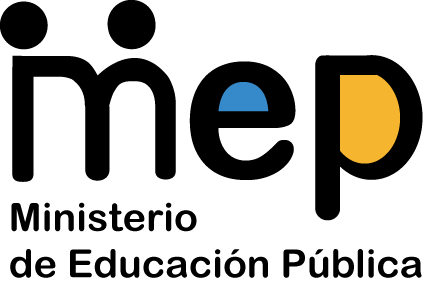 Indicadores y estadísticas de la gestión
Coordinación con entes rectores para la actualización de conocimientos, cumplimiento de normativas y procedimientos técnicos en la materia.

Capacitación y actualización en temática de interés para abordar las labores que les son encomendadas.

Establecimiento de controles internos y herramientas que faciliten y colaboren con el cumplimiento de los estándares de desempeño en las funciones. 

Desarrollo de sistemas computacionales que colaboren en el cumplimiento de las labores diarias, por ejemplo consecutivo de oficios, informes y resoluciones.

Digitalización de los expedientes del historial de los puestos.

Digitalización de los estudios de clasificación de puestos de Jefaturas. 

Migración de la Base de Datos al Menú, que permita registrar, de manera segura y eficiente, el historial de los estudios del Título I y Título II y de otros procesos que se llevan a cabo.
12
Dirección de Recursos Humanos
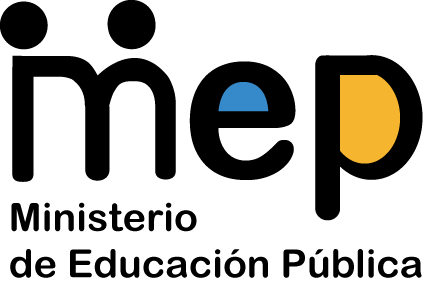 Principales obstáculos por superar
A pesar de que existe un buen ambiente de Control Interno; esta Unidad está comprometida como equipo de trabajo, por lo tanto, es primordial efectuar las evaluaciones internas y proponer cambios o ajustes en los métodos utilizados, con el fin de llevar a cabo los procesos de manera óptima.

Oficio STAP-0098-2021 del 27 de enero del 2021, la señora Ana Miriam Araya Porras, Directora Ejecutiva de la Secretaría Técnica de la Autoridad Presupuestaria del Ministerio de Hacienda, da respuesta a la consulta realizada por la Dirección de Recursos Humanos de este Ministerio, sobre las directrices generales en materia presupuestaria para el trámite de reasignaciones en el ejercicio económico del año 2021, indicando: “No se permitirán las reasignaciones de puestos ocupados en propiedad y vacantes, para las entidades públicas, ministerios y órganos desconcentrados, con excepción de aquellas reasignaciones que sean descendentes.”

Por lo anterior, técnicamente no se pueden realizar estudios de reasignación de puestos que impliquen aumento salarial, hasta tanto no se dicten nuevos lineamientos.
13
Dirección de Recursos Humanos
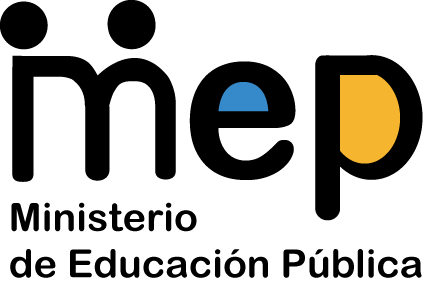 Unidad de Reclutamiento y Selección
Informe de Gestión II Cuatrimestre 2021
14
Dirección de Recursos Humanos
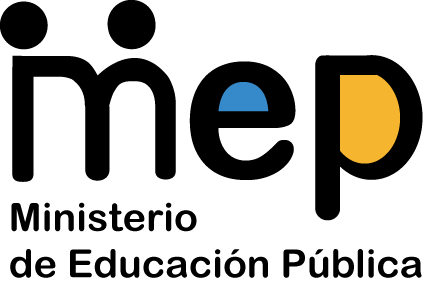 Labor sustantiva:
Estudios de Período de Prueba Negativo

Estudios de Vida y Costumbres Título I y Título II

Concursos Internos Título I 

Concursos Internos Título II (estratos técnico-docentes y administrativo-docentes)

Tramite de la Propuesta de ingresos docentes en propiedad que emite el Área de Carrera Docente -DGSC- a finales de cada año

Tramite de Nominas recibidas, emitidas por la Dirección General de Servicio Civil.

Realización de concursos para llenar cargos de Subauditor y de Auditor Institucional.

Elaboración de pedimentos de personal de puestos del Título I tanto para Concursos Internos como los Externos de la Dirección General de Servicio Civil.

Elaboración de pedimentos de personal de puestos del Título II del ESC para resolver mediante concursos, o para la aprobación de la inopia.
15
Dirección de Recursos Humanos
Labor sustantiva:
Trámite de solicitudes para la aplicación artículo 11 del RESC.

Trámite de solicitudes de reingreso por artículo 14 del RESC.

Participación en la Comisión Bipartita

Participación en la Comisión Especializada Ley 8862 de Inclusión y Protección de las Personas con Discapacidad en el Sector Público.

Participación en la  CIAD-MEP

Proceso de entrevistas de las ternas emitidas por la Dirección General de Servicio Civil.

Elaboración y resoluciones de ternas o nóminas de los Concurso Internos del Título I según lo establecido en la DG-101-2020 de la DGSC, de fecha 14 de diciembre del 2020.

Elaboración de ternas de los Concursos Internos y Externos, de los puestos contemplados en el Artículo 15 del Reglamento del Estatuto del Servicio Civil.

Elaboración, programación y análisis de los Concursos Internos y Externos, de los puestos contemplados en el Artículo 15 del Reglamento del Estatuto del Servicio Civil.

Elaboración, programación y ejecución de los Concursos Internos, de los puestos contemplados en el Título I del Estatuto del Servicio Civil.
16
Objetivos y resultados

1. Estudios de Periodo de Prueba Negativo.
Objetivo: 

Registrar y tramitar el procedimiento para la valoración del periodo de prueba de la persona que ingresa en propiedad para que dicho procedimiento pueda ser ejecutado de una manera efectiva.

Resultado: 

Se han reportado 2 estudios de periodo de prueba negativo en el segundo cuatrimestre del año  2021, y se ratificó la propiedad de ambos  funcionarios.
17
Dirección de Recursos Humanos
Objetivos y resultados

2. Estudios de Vida y Costumbres 
Objetivo: 

Garantizar que las personas que ingresen a los diferentes puestos y especialidades dentro del Ministerio de Educación Pública (MEP) cuenten con la idoneidad psíquica y moral, velando por la integridad de los estudiantes y compañeros de trabajo.

Resultado: 

De acuerdo a las solicitudes presentadas o remitidas  por el Área de Carrera Docente se aplicó sin excepción a todos los funcionarios que cumplieron el período de inhabilitación o contaban con anotaciones en la certificación de Antecedentes Penales, tanto para el Título I como el Título II del Estatuto de Servicio Civil.
18
Dirección de Recursos Humanos
Objetivos y resultados3. Concursos Internos correspondientes al Título I del ESCObjetivo:Dotar al Ministerio de Educación Pública por medio de este procedimiento de un registro de elegibles para contar con el recurso humano idóneo para el desempeño de las funciones correspondientes a los puestos cubiertos por el Título I del Estatuto de Servicio Civil, en las clases y  especialidades que cuenten con vacantes reconocidas por la Dirección General de Servicio Civil y  de los estratos Técnico-docente y administrativo-docente del segundo TítuloResultado:A la fecha el Concurso se encuentra en la Etapa de calificación y verificación de la idoneidad de los participantes.
Fecha de impresión: 06/10/2021
Versión: R6 - 14/11/2014
19
Objetivos y resultados
4. Concursos docentes correspondientes al Título II del Estatuto de Servicio Civil.
Objetivo: Revisar todos los candidatos incluidos en la Propuesta de ingresos docentes en propiedad que se recibe a final de cada año; de conformidad con el artículo 86 de la Carrera Docente del Estatuto de Servicio Civil.

Resultado: Para el curso lectivo 2021 no se recibió propuesta por parte de la Dirección General de Servicio Civil, por motivos de la Pandemia por Covid-19 y no haberse declarado aún el concurso propiamente docente PD-01-2019.
 
Objetivo: Elaborar y entregar los comunicados de nombramientos docentes en propiedad producto del Concurso Docente externo, verificando que se mantenga la necesidad del servicio y las causas que lo originaron (matricula) en coordinación con las Unidades del Departamento de Asignación del Recurso Humano. 

Resultado: No se recibió propuesta como se indico previamente
Fecha de impresión: 06/10/2021
Versión: R6 - 14/11/2014
20
Objetivos y resultados
5. Concurso Externo Título I del Estatuto de Servicio Civil

Objetivo: Tramitar las Nóminas recibidas, emitidas por la Dirección General de Servicio Civil, de conformidad con el artículo 27 del Estatuto de Servicio Civil y directrices emanadas por esa entidad.

Resultado: Ingresos en propiedad de personas que cumplen con los requisitos.
21
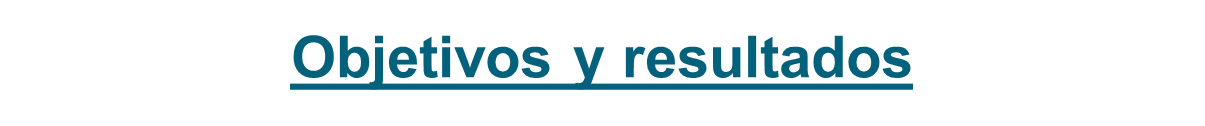 6. Pedimentos de Personal.
Objetivo: Elaborar los pedimentos de personal para todos los puestos del Título I (SAGETH) y del Título II del ESC que la Administración decida resolver mediante concursos de conformidad con el artículo 25, 83 y 87 del Estatuto de Servicio Civil , o para la aprobación de la inopia.
Resultado: Elaboración de los pedimentos requeridos para el ingreso de personal en propiedad o el nombramiento interino por inopia
Fecha de impresión: 06/10/2021
Versión: R6 - 14/11/2014
22
7, Estudios de artículo 11 y artículo 14

Objetivo: Analizar cada solicitud para la aplicación del artículo 11 del Reglamento del Estatuto de Servicio Civil (RESC) con la recién modificación según el Decreto N°39066-MP publicado en el Diario Oficial La Gaceta número 133 del 10 de julio del 2015.

Resultado: Ingreso en propiedad de servidores sustitutos del Título I que cumplen con el artículo 11 del RESC, o su rechazo por las razones motivadas.


Objetivo: Analizar solicitudes de reingreso de funcionarios por artículo 14 del RESC de conformidad con la Resolución DG-024-2013 emitida por la Dirección General de Servicio Civil

Resultado: Durante el periodo 2021 no se ha realizado ingreso alguno por esta norma.

Actualmente trabajando en la actualización del Manual según parámetros del MIDEPLAN
23
8. Participación en comisiones

Comisión Especializada y CIAD-MEP:

Objetivo: Participación de Comisión Especializada creada mediante la Ley 8862 de Inclusión y Protección de las Personas con Discapacidad en el Sector Público y su Reglamento (Decreto N° 36462-MP-MTSS del 2 de febrero del 2011), representación de la Dirección de Recursos Humanos ante la CIAD-MEP


Resultado: Cumplir con la reserva del 5% en todos los estratos de puestos del MEP, léase Título I y Título II del ESC; y visitar a los servidores nombrados en propiedad según artículo 8 de su Reglamento; lo cual se ha realizado por estratos por la magnitud de la planilla, con 6 publicaciones en el Diario Oficial La Gaceta a la fecha

Durante este año no se ha reunido la Comisión Bipartita
24
9. Concurso Externo de la Dirección General de Servicio Civil
Objetivo: Realizar el procedimiento para resolver una Terna o Nómina de Personal del Título I, emitidas por la Dirección General de Servicio Civil con el fin de cumplir con la normativa establecida.

Resultado: La contratación del funcionario que cumple con los requisitos establecidos y poder cubrir las necesidades de la Institución.
 
10, Concurso Externo, Artículo 15 del Reglamento del Estatuto de Servicio Civil

Objetivo: Planificar, Coordinar, Elaborar el Concurso Externo de conformidad con la Resolución DG-101-2020, emitida por la Dirección General de Servicio Civil.

Resultado: La contratación del funcionario que cumple con los requisitos establecidos y poder cubrir las necesidades de la Institución.
25
Objetivos y resultado
11, Concurso Interno MEP-02-2017 

Objetivo: Planificar, Coordinar, Elaborar el Concurso Interno MEP-02-2017 de conformidad con la Resolución DG-155-2015, emitida por la Dirección General de Servicio Civil.

Resultado: Contar con un Registro de Oferentes Interno, y así fomentar la Carrera Administrativa de las personas que mantengan una relación laboral con esta Cartera Ministerial.
26
Objetivos y resultado
12, Concurso Interno MEP-02-2020 (Título I) 

Objetivo: Planificar, Coordinar, Elaborar el Concurso Interno MEP-02-2020 de conformidad con la Resolución DG-155-2015, emitida por la Dirección General de Servicio Civil.

Resultado: Contar con un Registro de Oferentes Interno, y así fomentar la Carrera Administrativa de las personas que mantengan una relación laboral con esta Cartera Ministerial de las clases de puesto en las que se ubiquen las vacantes de las siguientes clases: Oficinista de Servicio Civil 1, especialidad Labores Varias de Oficina, Secretario de Servicio Civil , técnicos, profesionales y jefaturas.
27
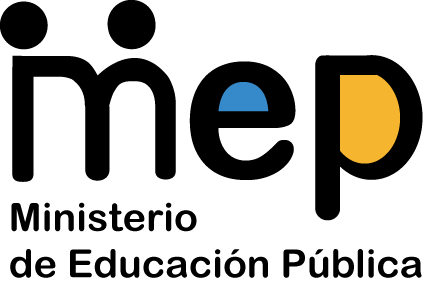 Indicadores y estadísticas de la gestión
Estadísticas de Estudios de Vida y Costumbres  del año 2021 (II cuatrimestre del 2021)
28
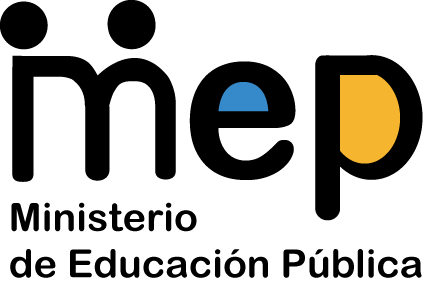 Indicadores y estadísticas de la gestión
Concurso Interno MEP-02-2020.  

Cantidad de plazas vacantes: 681
29
Indicadores y estadísticas de la gestión
Propuesta de ingresos docentes en propiedad:

A partir del año 2014 se crea una Comisión Bipartita DGSC-MEP para control del cronograma de actividades de los concursos externos del Título II del ESC.

Desde la creación de la nueva Ley N° 9871: Reforma del Artículo 55 de la Ley 1581, Estatuto de Servicio Civil, se le incorpora el inciso d) que establece la obligatoriedad del examen de idoneidad entre los requisitos de ingreso a la carrera docente, y en este momento dicha norma se encuentra aún en estudio por la Asesoría Jurídica de la Dirección General de Servicio Civil para determinar sus alcances; por lo que las Unidades del Departamento de Asignación del Recurso Humano no reportó vacantes para ser resueltas mediante concurso propiamente docente para el curso lectivo 2021; por lo que no se ha reunido la Comisión Bipartida, y la Comisión Especializada (Ley 8862) no contó con el insumo requerido para efectos de realizar una reserva en dicho tracto.

Así mismo a la fecha, la Dirección General de Servicio Civil se encuentra en la etapa de reclamo de los oferentes del Concurso Propiamente docente PD-01-2019
Fecha de impresión: 06/10/2021
Versión: R6 - 14/11/2014
30
Indicadores y estadísticas de la gestión
Ingresos en propiedad por Concurso TAD-01-2018 para puestos de los estratos técnico-docentes y administrativo-docentes del Título II de la Carrera Docente:

Por parte de la Dirección General de Servicio Civil, el concurso TAD-01.2018 fue declarado disponible (con la inclusión de oferentes del TAD-01-2015) pero por la situación de la Pandemia COVI-19, rebajos presupuestarios y también por la Ley 9871, a la fecha no se ha recibido nómina alguna.
31
Indicadores y estadísticas de la gestión
Ingresos en propiedad por artículo 11 del Estatuto de Servicio Civil y su modificación según el Decreto N°39066-MP publicado en el Diario Oficial La Gaceta número 133 del 10 de julio del 2015:
Es importante indicar que durante el año 2020 se dio un incremento de solicitudes por la divulgación del Manual para su aplicación, siendo en su mayoría  casos  que no cumplían a cabalidad con la norma, a pesar de contar con el mismo documento explicativo, lo cual aún impacta en la cantidad de solicitudes improcedentes.
32
Indicadores y estadísticas de la gestión
Concurso Interno CI-02-2017-MEP
33
Indicadores y estadísticas de la gestión
Ternas o Nóminas emitidas por la Dirección General de Servicio Civil
34
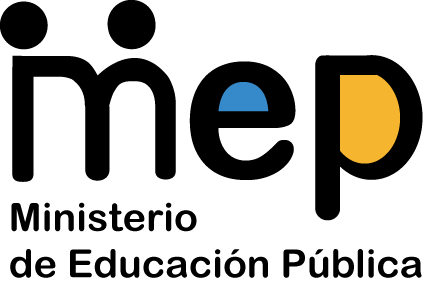 Principales obstáculos por superar

En cuanto a la ejecución de los concursos internos la principal dificultad radica en el tiempo que tarda la Dirección General de Servicio Civil en aprobar los insumos necesarios para ejecutarlos, tal es el caso de las bases de selección, el manual de interpretación de requisitos, los medios de divulgación del concurso (afiche, oficio circular); así como a aplicación de las pruebas. Es necesario un medio o canal mas ágil y rápido.

Se giró la instrucción por indicación de la Dirección General de Servicio Civil de que la elaboración de los estudios de vida y costumbres correspondientes a personas que desean ingresar en un puesto correspondiente al artículo 15 del Reglamento del Estatuto de Servicio Civil corresponden a la URS sin embargo hay muchos vacíos en el procedimiento principalmente para los casos que resulten no idóneos quien es el encargado de elaborar la Resolución como acto final del estudio. 

Existe un divorcio en las directrices entre el Área de Carrera Docente y el Área de Reclutamiento y Selección de la Dirección General de Servicio Civil a pesar de que ambas pertenezcan a la misma entidad, lo que atrasa la resolución de los casos.
35
Principales obstáculos por superar
La escasez de recurso humano para la ejecución de los concurso internos y elaboración de estudios de vida y costumbres principalmente los casos que son remitidos por el Área de Carrera Docente cuando hay un concurso docente vigente. 

No se cuenta con transporte para realizar las giras cuando el estudio de vida y costumbres lo amerita y son personas que viven fuera del área metropolitana y no les es posible por sus propios medios acudir a la convocatoria de entrevista y existe una necesidad inminente de capacitación para los profesionales encargados de realizar los Estudios de Vida y Costumbres.

La Unidad de Reclutamiento y Selección no cuenta con la cantidad de personal requerido para el aumento de sus funciones, y se ha tenido que prestar personal al Área de Carrera Docente de la Dirección General de Servicio Civil, alegando que es para colaborar en concursos externos de interés de este Ministerio, lo que atrasa procesos en esta oficina.

Se sobrecarga labores de la oficina, por directrices que emanan otras personas, por ejemplo el no solicitar fotocopias de cédulas o de la hoja de antecedentes judiciales.
36
Principales obstáculos por superar
En cuanto a la Resolución de las ternas o nóminas emitidas por la Dirección General de Servicio Civil, los tiempos de Resolución en algunos momentos se hacen extensos, ya que desde el momento que se hace la solicitud por parte de esta Unidad al momento que ellos la emitan, pueden pasar varios días para la respectiva conformación por parte de dicha Dirección.

El Registro de Oferentes producto del Concurso Interno CI-02-2017, está conformado por aproximadamente 5000 candidatos, por lo cual al conformar las ternas de personal, las mismas la integran muchos oferentes y el proceso de comunicación se debe hacer con suficiente tiempo ya que se debe tramitar por medio de Correo electrónico y muchos de los oferentes no tienen conocimientos informáticos.

Para el Concurso Interno MEP-02-2017 se implementó una herramienta informática para la debida inscripción y control, lo cual ha generado dificultades para los oferentes, ya que muchos no cuentan con accesos a Internet; asimismo, por la naturaleza de los puestos, algunos no tienen el conocimiento informático para accesar a la misma, e inclusive desconocimiento en cuanto a la Normativa y Requisitos.  

Por el estado actual producto de la Pandemia por el COVI-19 algunos procesos se han modificado y algunos detenidos, creando la necesidad del uso de la virtualidad en entrevistas, firma digital e incluso nombramientos en propiedad.
37
Principales obstáculos por superar
Es necesario contar con una plataforma para la realización de los concurso internos con las características de este Ministerio  ya que se cuenta con la que donó el Área de Carrera Docente y no cuenta con las adaptaciones propias del MEP.  

Contar con una plataforma que permita la confección de nóminas ya que actualmente se realizan de manera manual con una plantilla de Excel lo que dificulta que el proceso sea mas ágil.

Mayor coordinación con la Unidad Administrativa para el reporte de las plazas vacantes. 

La Plataforma no es accesible para las personas con discapacidad que desean reclutarse, ya que se cuenta con la que Carrera docente proporcionó y no cuenta con las adaptaciones requeridas.

Los constantes cambios en la normativa (cambio de la Resolución DG-155-2015 y DG-101-2020 y 107-2020 sobre Discapacidad) en materia de  Concursos Internos ha obstaculizado el proceso dado que hay un divorcio entre Servicio Civil y al Área de Carrera Docente.
38
Logros1 Designación de una terapeuta ocupacional y un profesional en psicología en la Unidad de Reclutamiento y Selección para conformar un equipo a cargo de la atención al personal con discapacidad.Creación del correo personalcondiscapacidad@mep.go.cr para atender consultas y trámites2. Directrices a la Unidad de Licencias para que docentes reubicados colaboran en labores administrativas a docentes con discapacidad3. Coordinación con el Área de Carrera Docente DGSC con la Dirección de Informática para incluir el dato de persona con discapacidad en los registros de nombramientos interinos, pendiente respuesta4. Directriz al Departamento de Asignación del Recurso Humano para que se reporte cuatrimestral de nombramientos interinos de personas con discapacidad.5. Reserva del 5% de los puestos del Concurso Interno MEP002-20220 para el Titulo I del Estatuto de Servicio Civil para un total de 34 puestos reservados para ser ocupados por oferentes con discapacidad.
Fecha de impresión: 06/10/2021
Versión: R6 - 14/11/2014
39
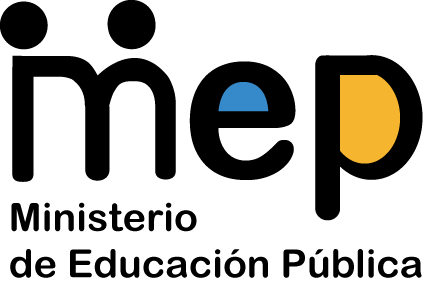 Unidad de Licencias
Informe de Gestión II cuatrimestre 2021
40
Dirección de Recursos Humanos
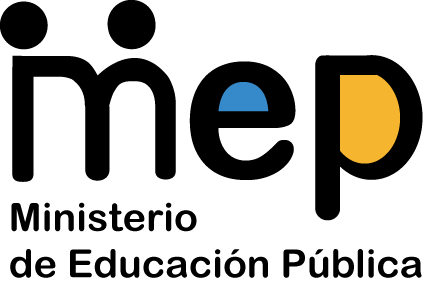 Labor sustantiva:
La Unidad de Licencias es la encargada de :

Coordinar, articular y promover, todos los procesos relacionados con Licencias, Permisos con y sin goce de salario, Reubicaciones y Readecuaciones, tanto en lo que respecta al personal administrativo, docente, administrativo-docente y técnico-docente, de conformidad con el bloque de legalidad aplicable, con el fin de brindar desarrollo, soporte y asesoría al Modelo Operacional de la Dirección de Recursos Humanos.
41
Dirección de Recursos Humanos
Objetivos y resultados

1. Objetivo: Recibir,  analizar y gestionar las solicitudes relacionadas con permisos con y sin goce de salario

Resultado: Se cumplió al 100%, con las solicitudes presentadas por los servidores, en los tiempos establecidos por Ley.
 
2. Objetivo: Recibir,  analizar y gestionar las solicitudes relacionadas con licencias,  según lo establecido en el artículo 166 de la Ley de Carrera Docente

Resultado: Se cumplió al 100%, con las solicitudes presentadas por los servidores, en los tiempos establecidos por Ley.
42
Dirección de Recursos Humanos
Objetivos y resultados
3. Objetivo: Recibir,  analizar y gestionar las solicitudes relacionadas con reubicaciones,  de conformidad con lo establecido en el artículo 254 del Código de Trabajo,  en coordinación con el Departamento de Salud,  y el artículo 22 bis del Reglamento del Estatuto de Servicio Civil

Resultado: Se cumplió al 100%, con los reclamos y consultas presentadas por los servidores, en los tiempos establecidos por Ley y darle seguimiento a todos los trámites relacionados con la licencia, según la normativa vigente.

4. Objetivo: Recibir,  analizar y gestionar las solicitudes relacionadas con readecuaciones,  de acuerdo con lo establecido en el artículo 41 del Reglamento de Conserjería,  y en coordinación con el Departamento de Salud

Resultado: Se cumplió al 100%, con los reclamos y consultas presentadas por los servidores, en los tiempos establecidos por Ley y darle seguimiento a todos los trámites relacionados con la licencia, según la normativa vigente.
43
Dirección de Recursos Humanos
Objetivos y resultados

5. Objetivo: Mantener un registro actualizado de los servidores que disfrutan de algún tipo de licencia.

Resultado: Se mantienen las bases de datos actualizadas diariamente, de acuerdo con las solicitudes tramitadas.

6. Objetivo: Mantener un registro actualizado de los servidores del MEP que hayan sido reubicados o readecuados.

Resultado: Se cumplió al 100%, con el registro de los servidores reubicados en los tiempos establecidos por Ley.
44
Dirección de Recursos Humanos
Objetivos y resultados

7. Objetivo: Remitir a la Unidad de Gestión de Expedientes Laborales todos aquellos documentos que sean parte del registro laboral de los servidores del MEP

Resultado: Se mantiene informado a Dicho Departamento sobre los Actos Administrativos relacionado con los trámites realizados en la Unidad de Licencias.
45
Dirección de Recursos Humanos
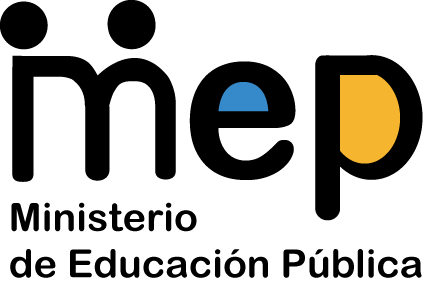 Indicadores y estadísticas de la gestión
Para los objetivos n.° 1, 2,3 y 4 corresponde el indicador: 

Número de trámites satisfactorios y trámites realizados.

Para los objetivos n.° 5 y 6 corresponde el indicador: 

Entrega de un listado de los servidores con licencia, con el fin de mantener actualizado la base de datos.

Para el objetivo n.° 7 corresponde el indicador: 

Entrega a tiempo los documentos de los servidores a efectos de actualizar los expedientes en Unidad de Gestión de Expedientes Laborales.
46
Dirección de Recursos Humanos
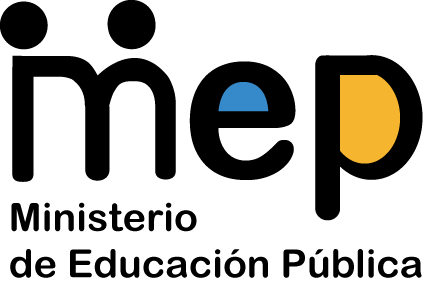 Indicadores y estadísticas de la gestión
47
Dirección de Recursos Humanos
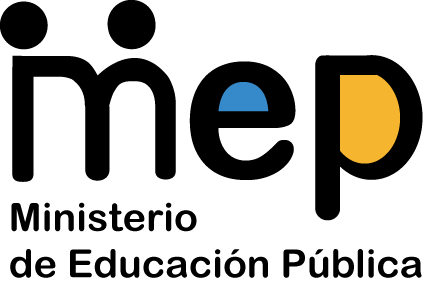 Indicadores y estadísticas de la gestión
48
Dirección de Recursos Humanos
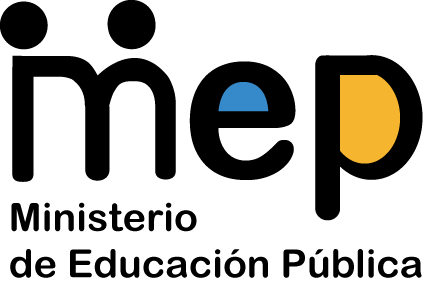 Indicadores y estadísticas de la gestión
49
Dirección de Recursos Humanos
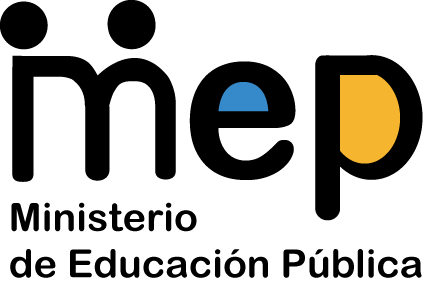 Indicadores y estadísticas de la gestión
50
Dirección de Recursos Humanos
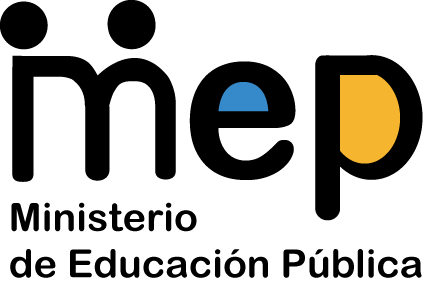 Indicadores y estadísticas de la gestión
51
Dirección de Recursos Humanos
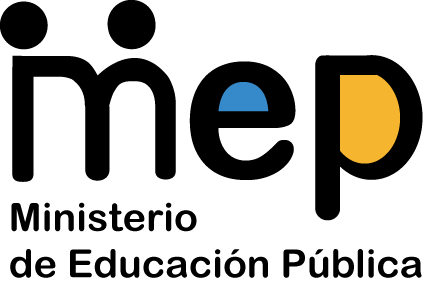 Indicadores y estadísticas de la gestión
52
Dirección de Recursos Humanos
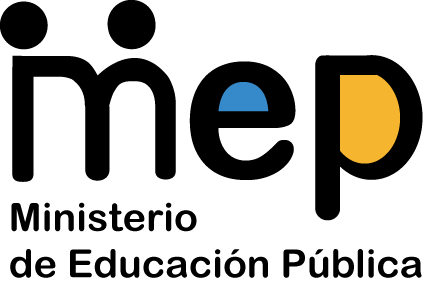 Indicadores y estadísticas de la gestión
53
Dirección de Recursos Humanos
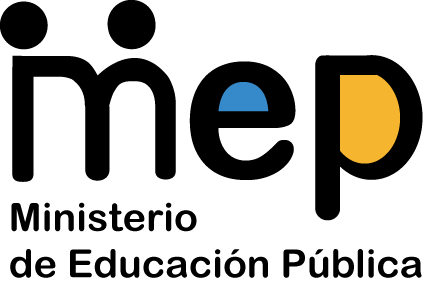 Indicadores y estadísticas de la gestión
54
Dirección de Recursos Humanos
Indicadores y estadísticas de la gestión
55
Dirección de Recursos Humanos
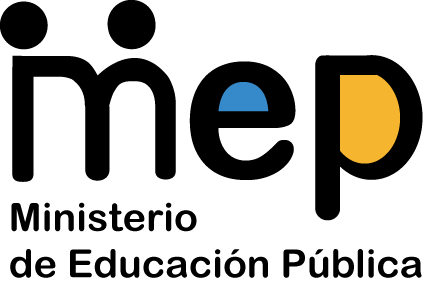 Principales obstáculos por superar


1. La aplicación de las Acciones de Personal en el Sistema Integrado de Recursos Humanos, Planillas y Pagos (INTEGRA2) de cada una de las licencias aprobadas, con el propósito de facilitar que el Departamento de Asignación del Recurso Humano pueda incluir a tiempo las respectivas suplencias antes del inicio del curso lectivo, garantizando una adecuada prestación de los servicios a tiempo, cuyo objetivo es pilar de la actual administración.
56
Dirección de Recursos Humanos
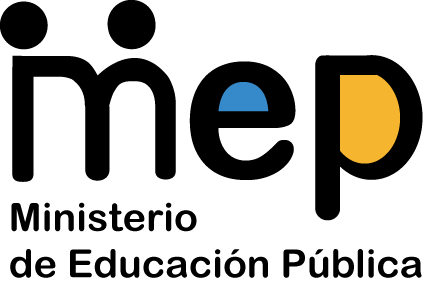 Principales obstáculos por superar

2. Revisión y análisis de los expedientes de los servidores que ostentan Reubicación por Salud, Readecuación de Funciones y Licencias Especiales para el curso lectivo 2021 y curso lectivo 2022, siendo que a la mayoría de los casos se les ha comunicado el debido proceso (a fin de que presenten documentación médica actualizada), por lo que estamos sujetos a la presentación oportuna de los requisitos para una posible prórroga de su condición.

3. Cumplir con la cantidad de procesos que se ejecutan en la Unidad de Licencias, los cuales generan una serie de oficios e informes, que se derivan tanto por consultas de los servidores, autoridades superiores de este Ministerio, como por consultas de órganos jurisdiccionales, tales como Juzgados del Poder Judicial, Tribunales de Trabajo, Sala Segunda de la Corte Suprema de Justicia, la Contraloría General de la República, la Procuraduría General de la República, La Defensoría de los Habitantes, entre otros.
57
Dirección de Recursos Humanos
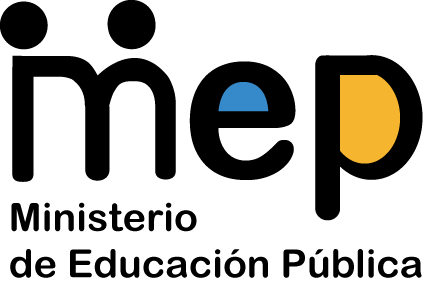 Principales obstáculos por superar

4. Continuar cumpliendo con los tiempos establecidos por Ley, para las respuestas de las solicitudes planteadas ante la Unidad de Licencias, dado el incremento en el volumen de trabajo, aunado a la creación de nuevas licencias y la carencia de recurso humano.

5. Cumplir con el Plan Operativo Anual de la Unidad de Licencias, para el año 2021.
 
6. Incorporar el uso de nuevas herramientas tecnológicas en las labores diarias que ejecuta la Unidad de Licencias, con la finalidad de brindar cada vez un mejor servicio al cliente.
58
Dirección de Recursos Humanos